COLLINSVILLE MIDDLE SCHOOL
HOME OF THE TRAILBLAZERS
7th Grade Orientation
May 14, 2019
Orientation Objectives
School Information (Información de la Escuela)
Goals & Expectations (Metas y Expectaciónes)
DIS to CMS: The Differences (Las Diferencias entre DIS y CMS) 
Preparing for Success: The Parent-Teacher Connection
 Prepararse para el Éxito: La Conexión entre Padre y Maestro
Student Opportunities (Oportunidades Estudiantiles)  
Campus Tour (Recorrer el Campus) 
Teacher Classroom Visits (Visita de Salon y Maestro)
School InformationInformación de la Escuela
Administration	Administración
Dr. Kimberly Jackson
Principal 
kjackson@cusd.kahoks.org 

Ms. Madonna Harris
Assistant Principal 
(Vicedirectora)
maharris@cusd.kahoks.org 

Mr. Kevin Moore
Assistant Principal/Athletic Director
(Vicedirector/ El Director Atlético)
kmoore@cusd.kahoks.org 

School Office 
Phone: (618) 343-2100  
Fax: (618) 343-2102
CMS Staff & Student Support
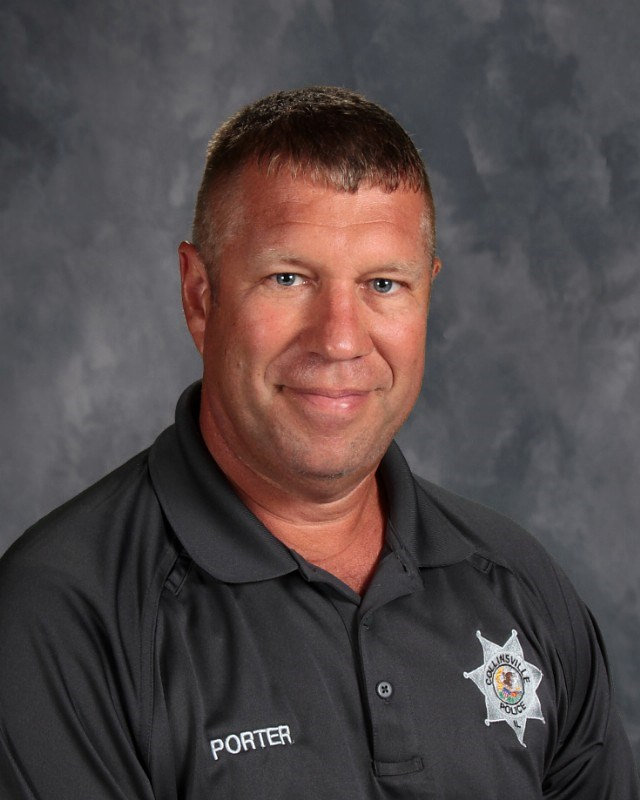 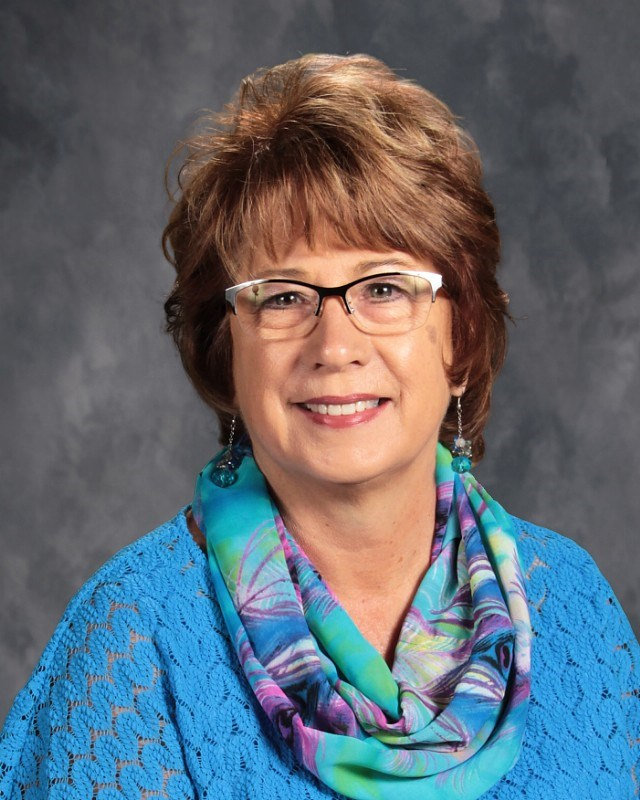 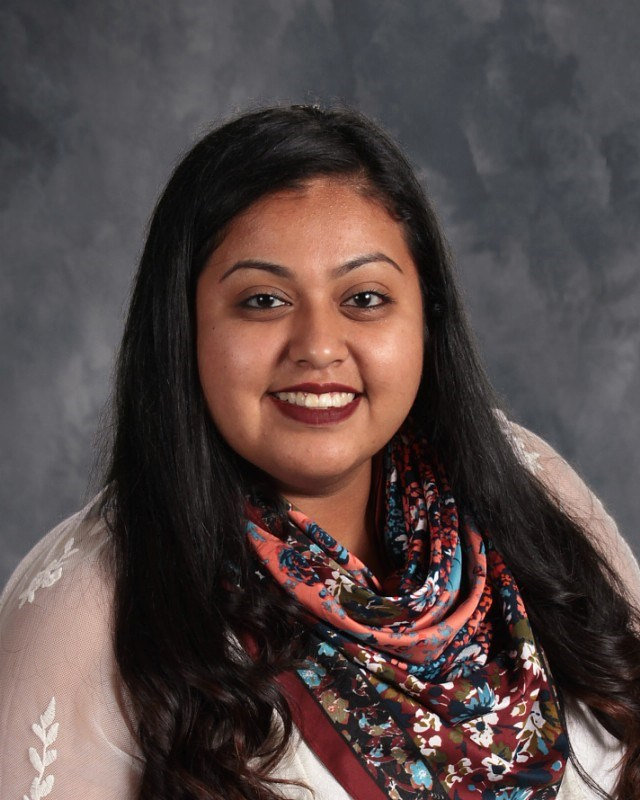 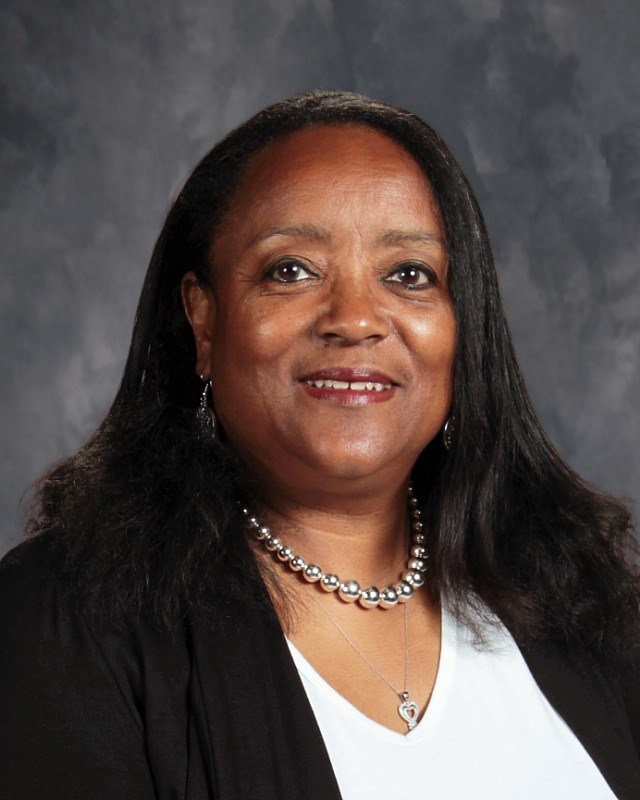 Officer Porter                                                Ms. Chiarottino                                          Ms. Gonzalez                                                    Ms. Griffin
School Resource Officer                                   Secretary/ Secretaria                            Secretary/ Secretaria                                     Secretary/ Secretaria
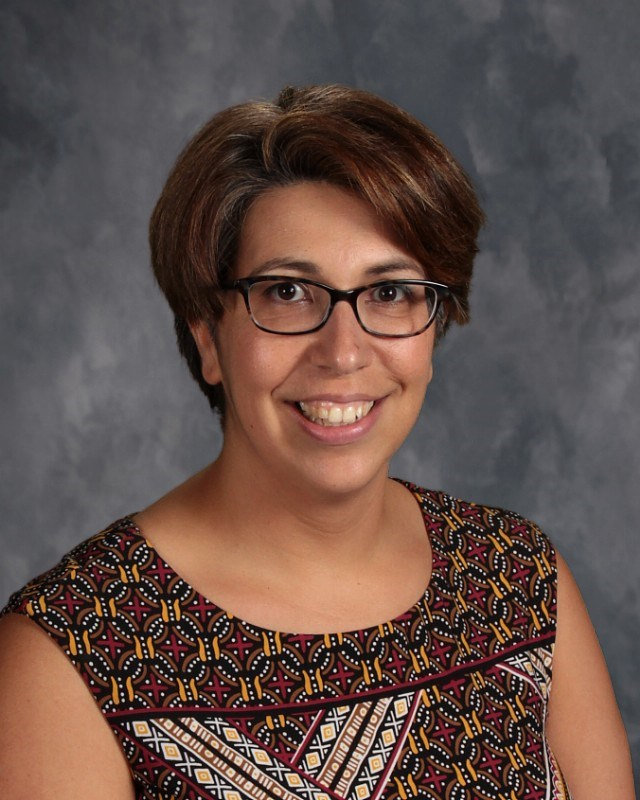 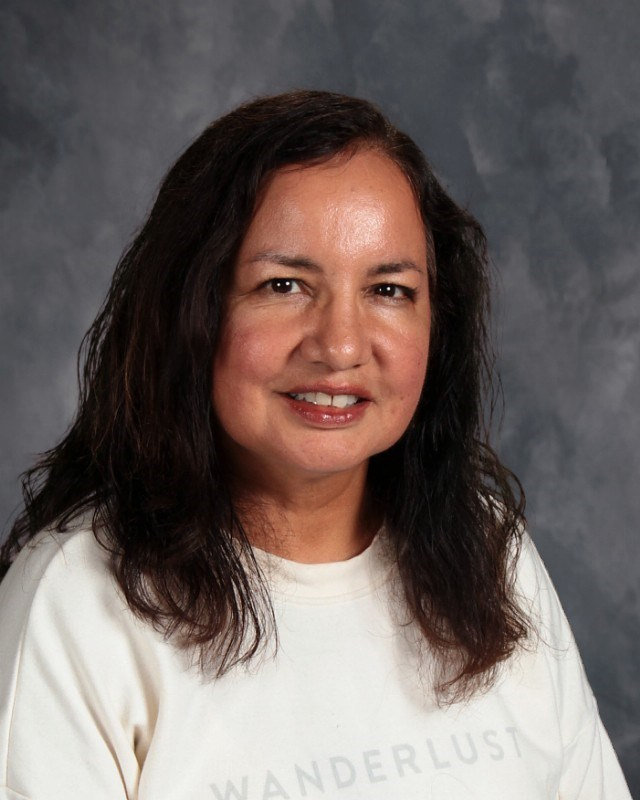 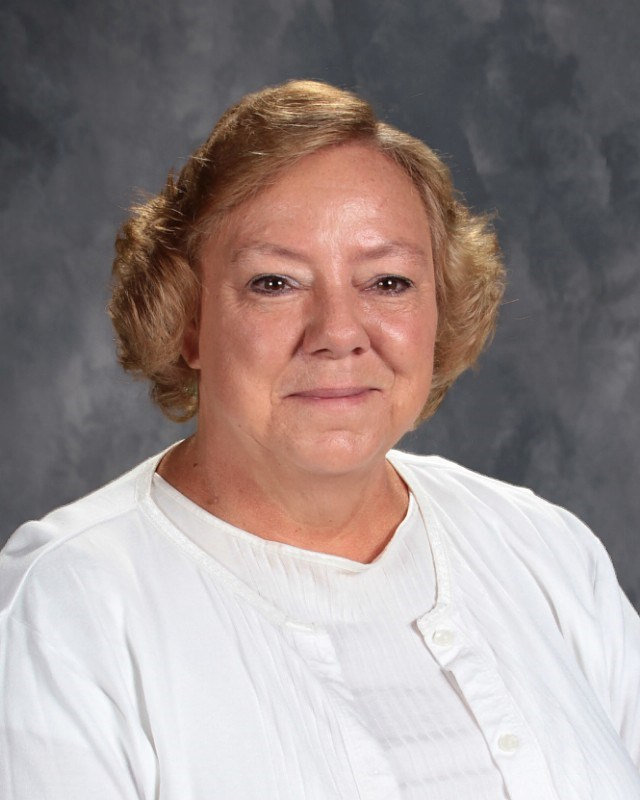 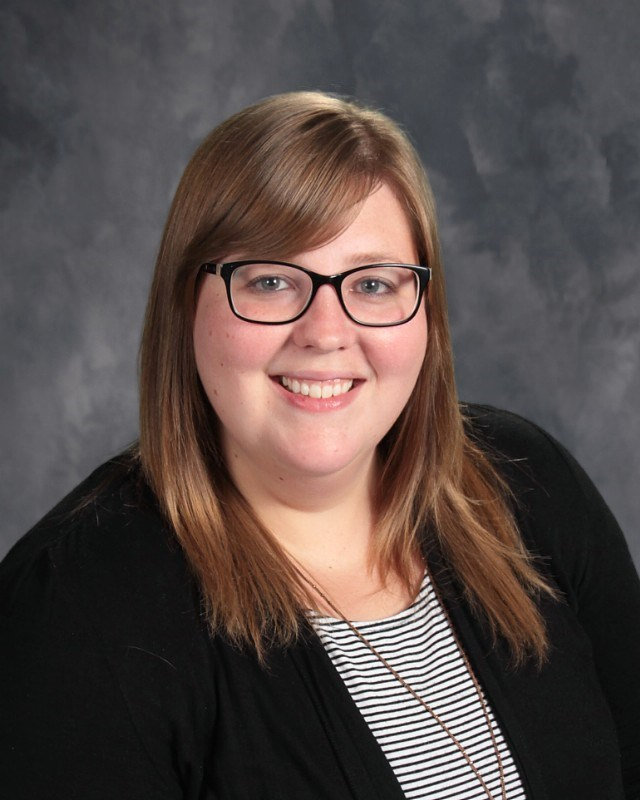 Ms. Alexander
English Second Language
Maestra de Ingles como segunda Idioma
Ms. Reboyras
English Second Language
Maestra de Ingles como segunda Idioma
Ms. Prior
School Nurse
Enfermera de la Escuela
Ms. Allen
Speech Language
Maestra de Idioma
7th Grade Teachers
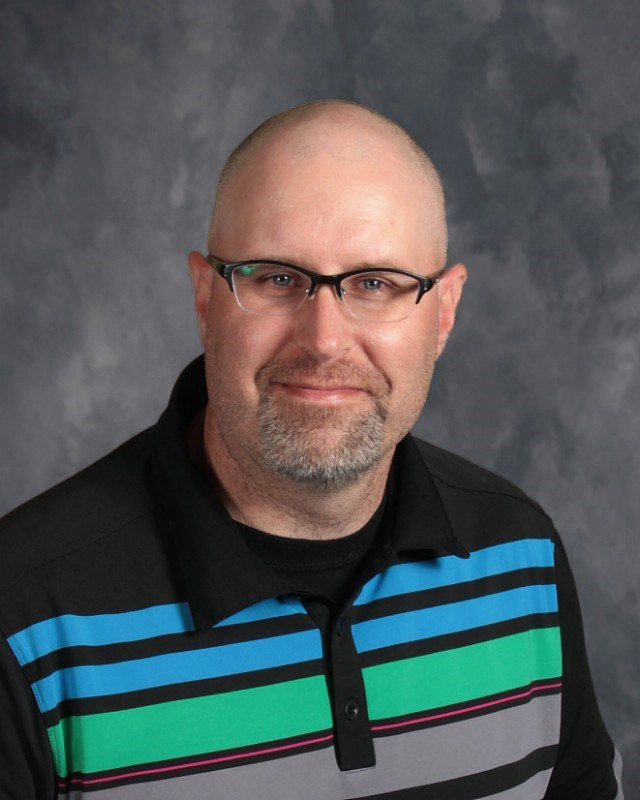 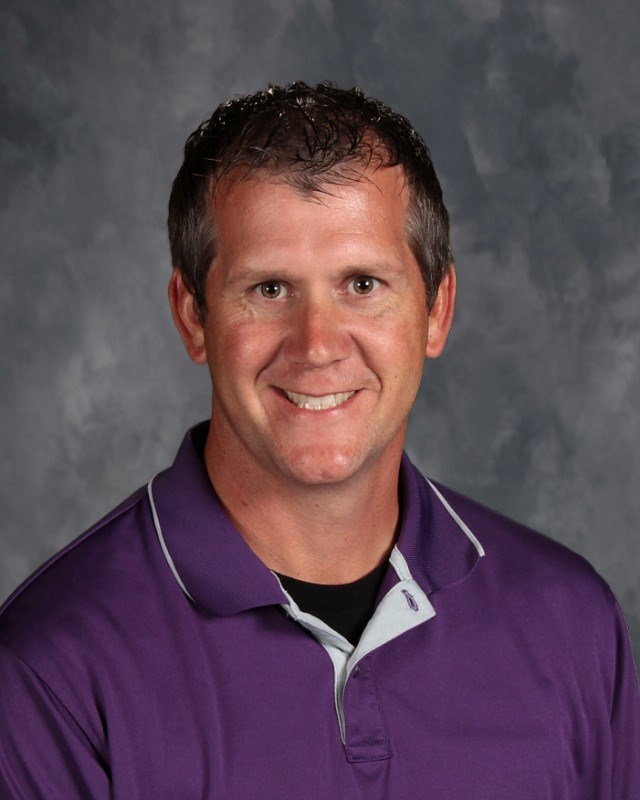 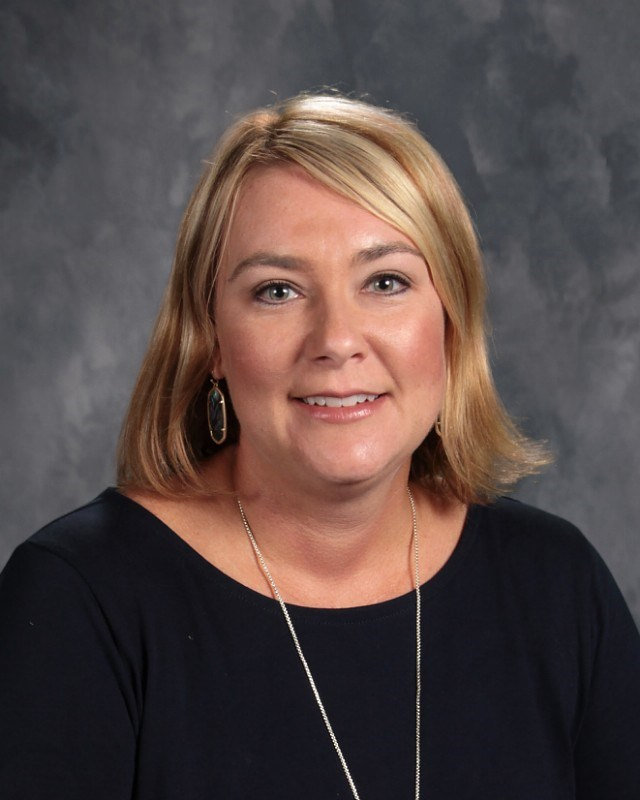 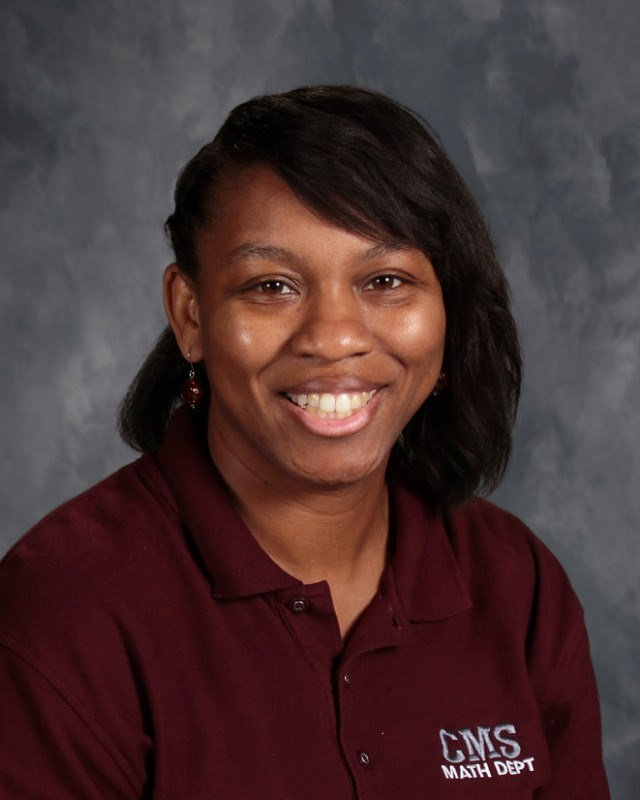 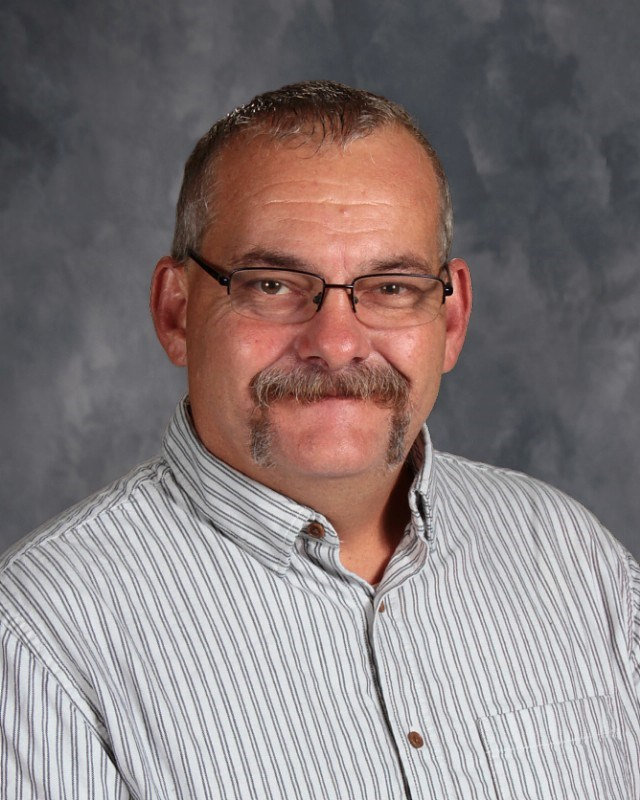 Ms. Beaty
English
Ingles
Mr. Carey
Social Studies
Estudios Sociales
Ms. Foster
Math
Matemáticas
Mr. Donahue
Special Education
Educación Especial
Mr. Blunt
Science
Ciencia
Ms. Elvers
Social Studies
Estudios Sociales
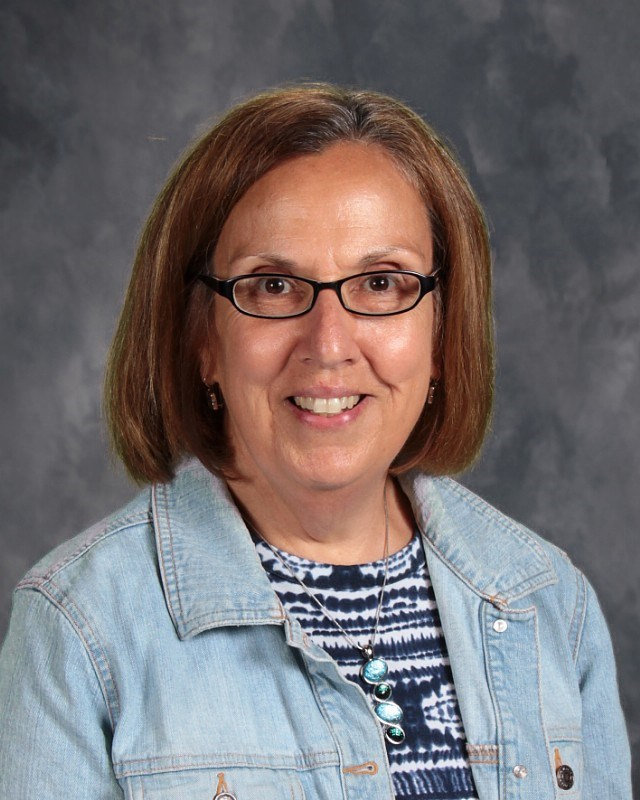 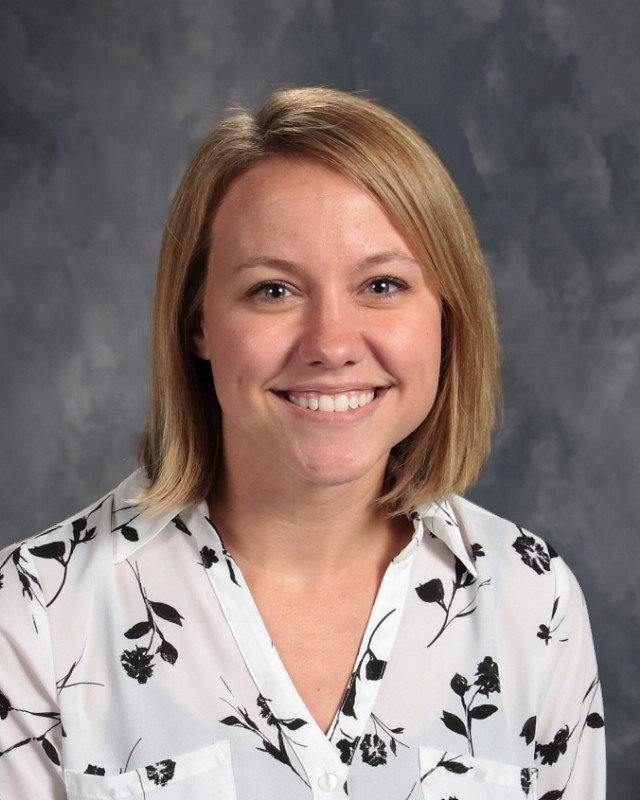 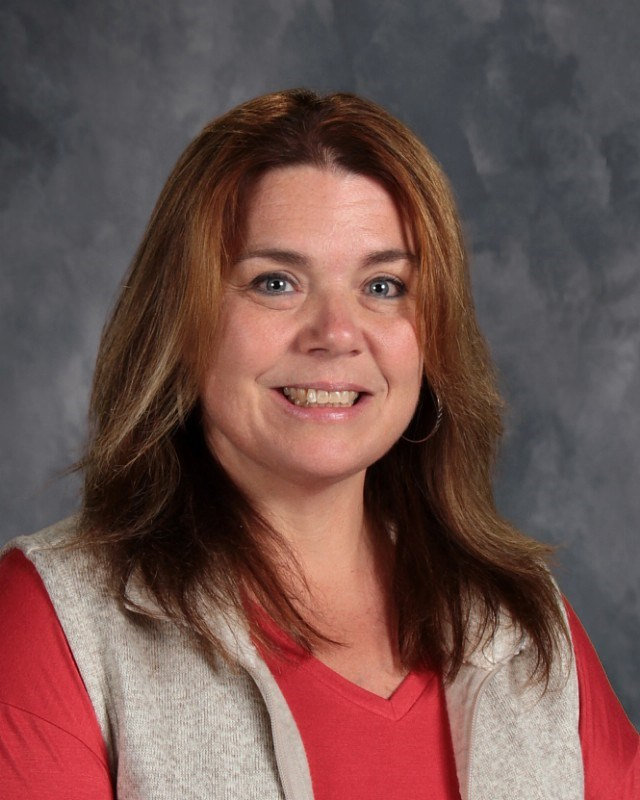 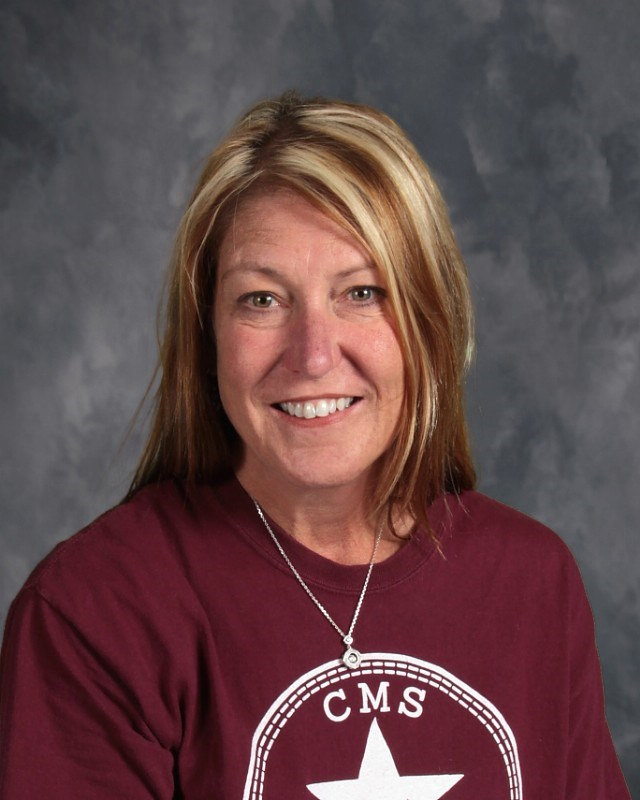 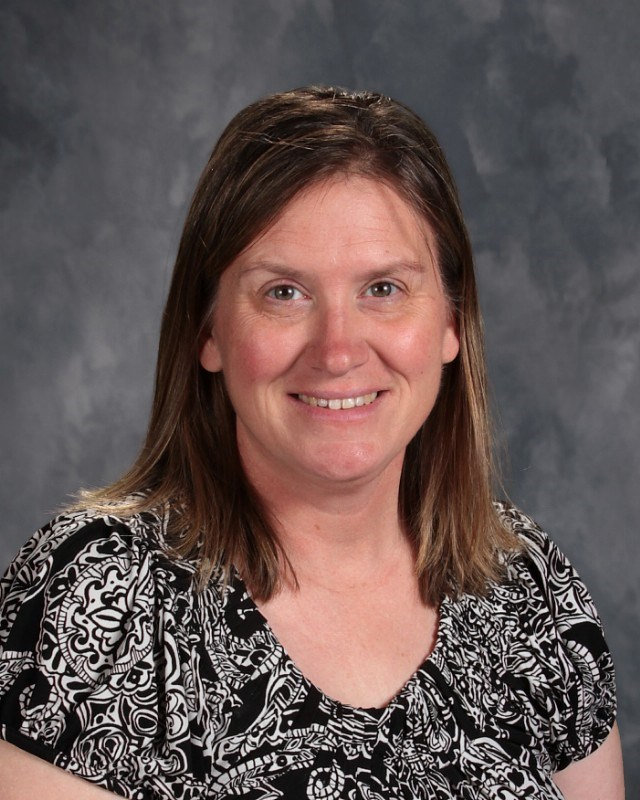 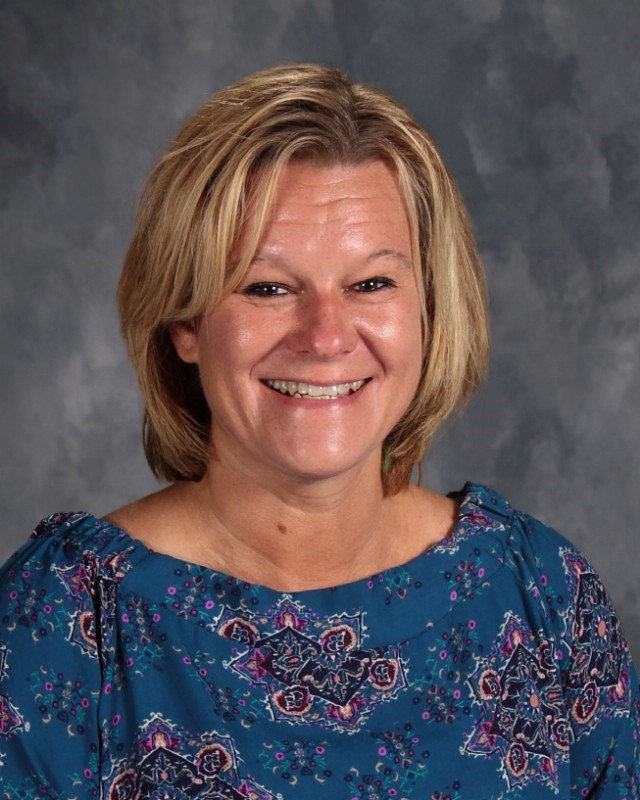 Ms. Hogue
Math
Matemáticas
Ms. Jackstadt
English
Ingles
Ms. Eschman
Special Education
Educación Especial
Ms. Goodson
Social Studies
Estudios Sociales
Ms. Hulliung
Science
Ciencia
Ms. Kirk
Science
Ciencia
7th Grade Teachers
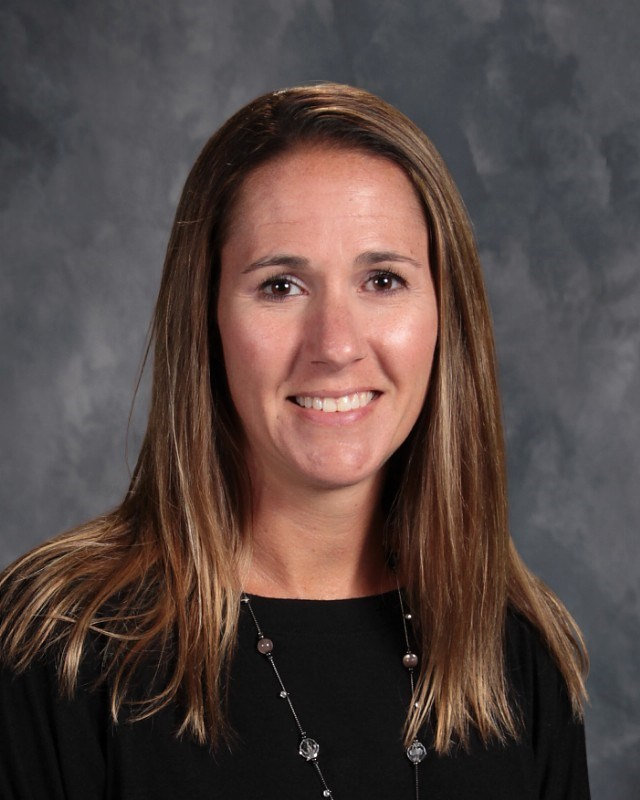 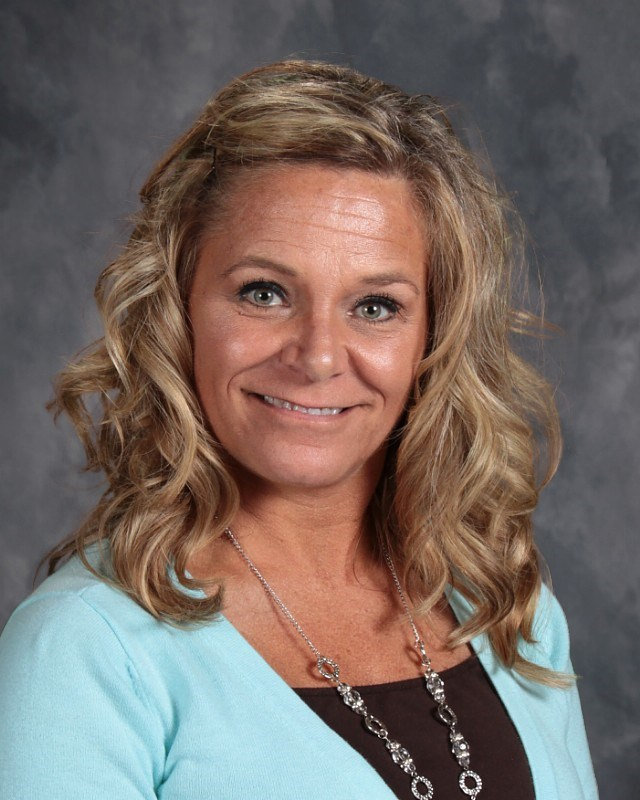 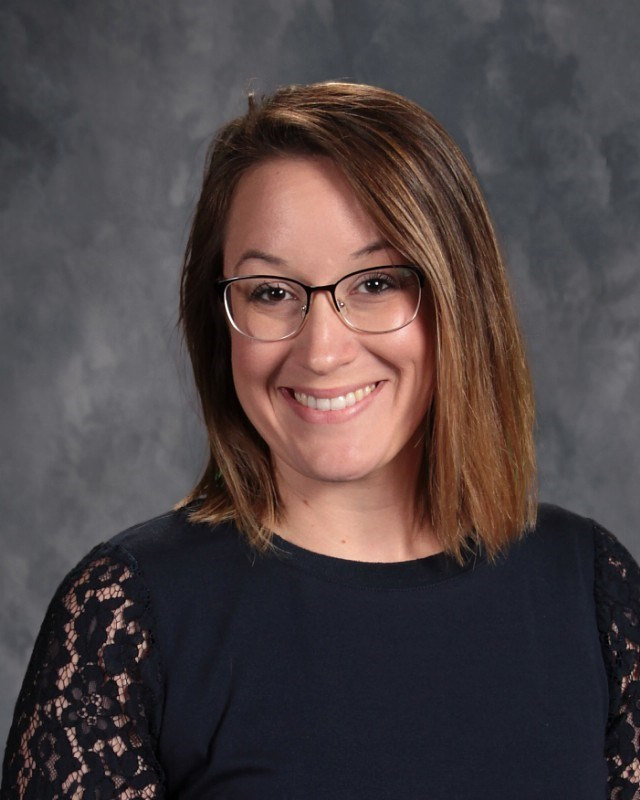 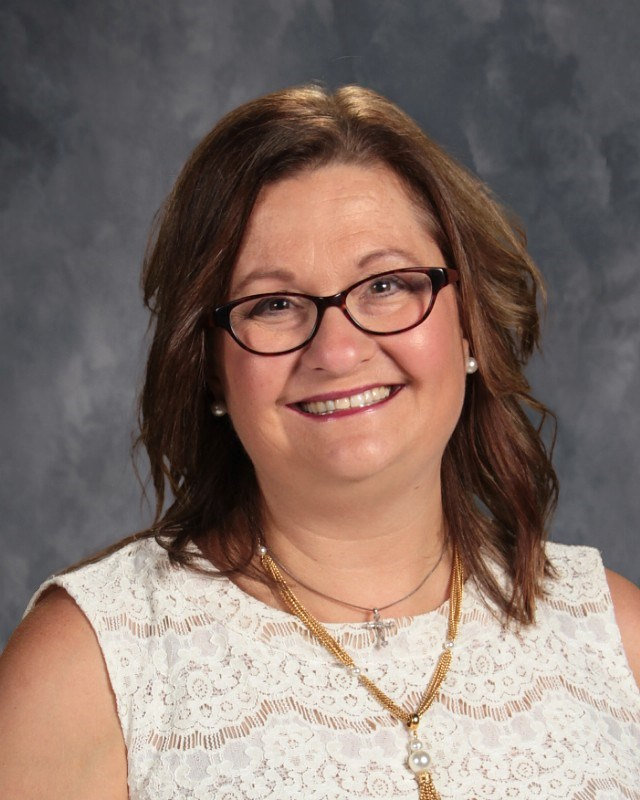 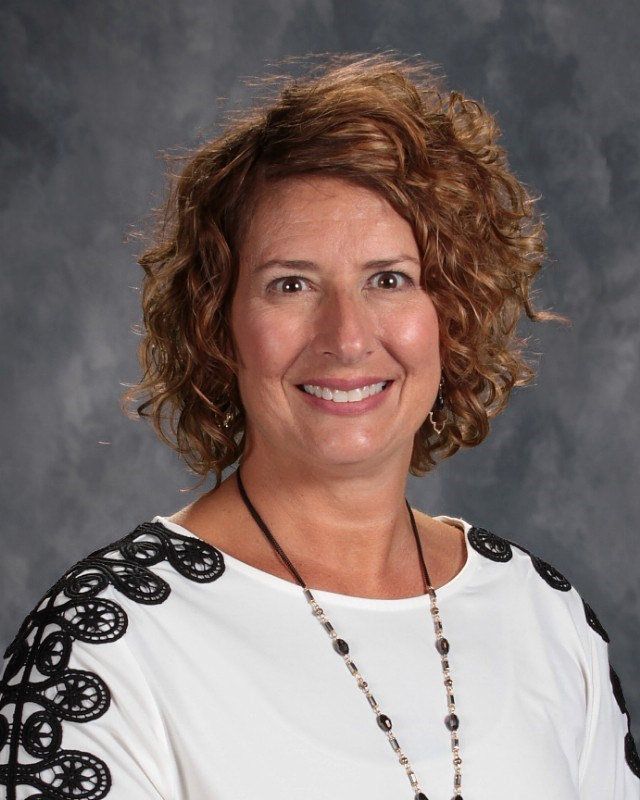 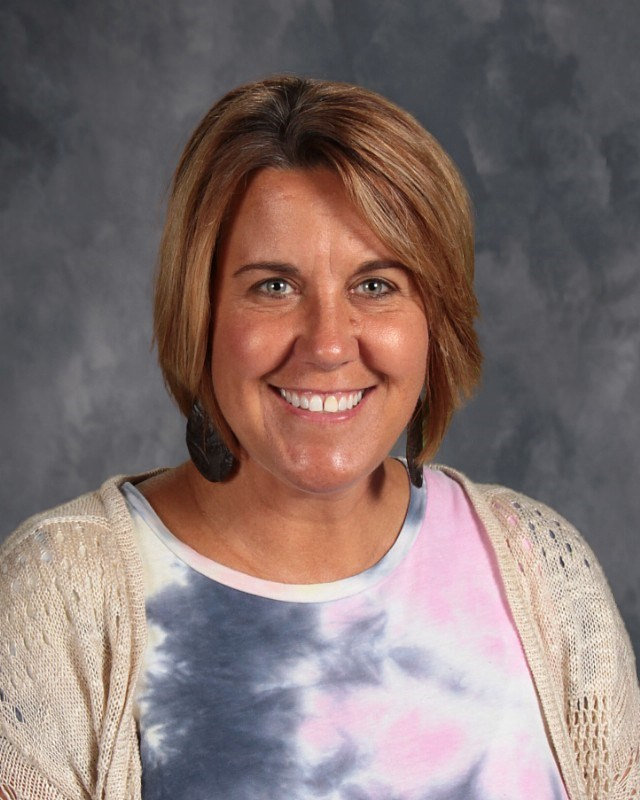 Ms. Loudon
Math
Matemáticas
Ms. Hendricks
Special Education
Educación Especial
Ms. Lacy
Social Studies
Estudios Sociales
Ms. Margenthaler
Special Education
Educación Especial
Ms. Danford
RTI
Ms. Kalous
Special Education
Educación Especial
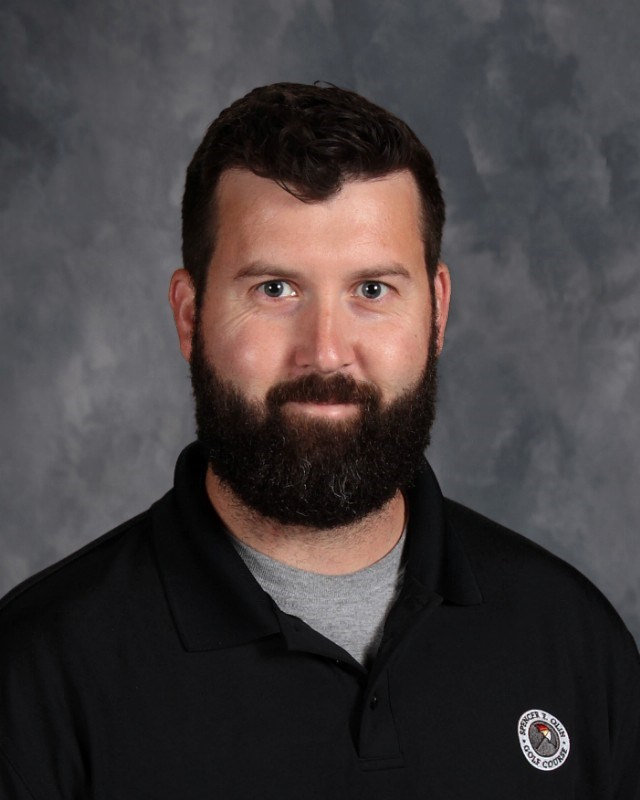 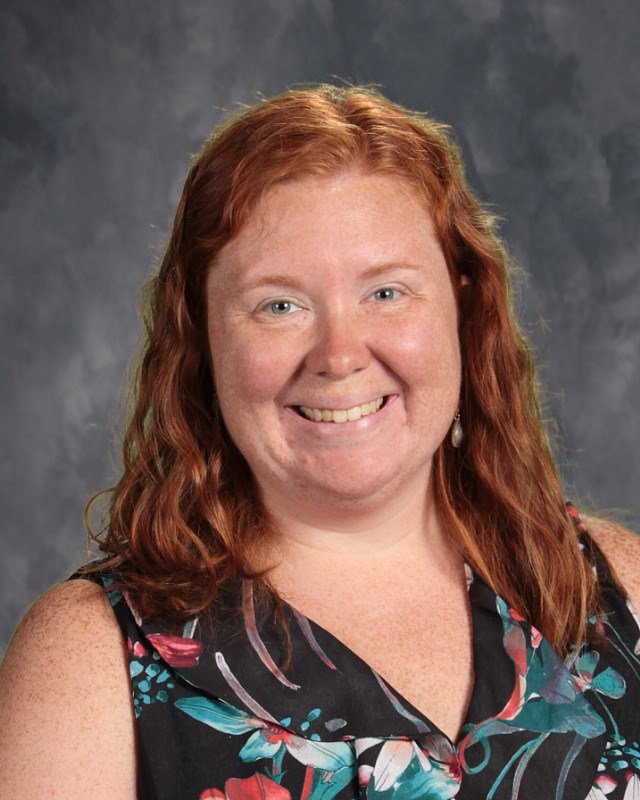 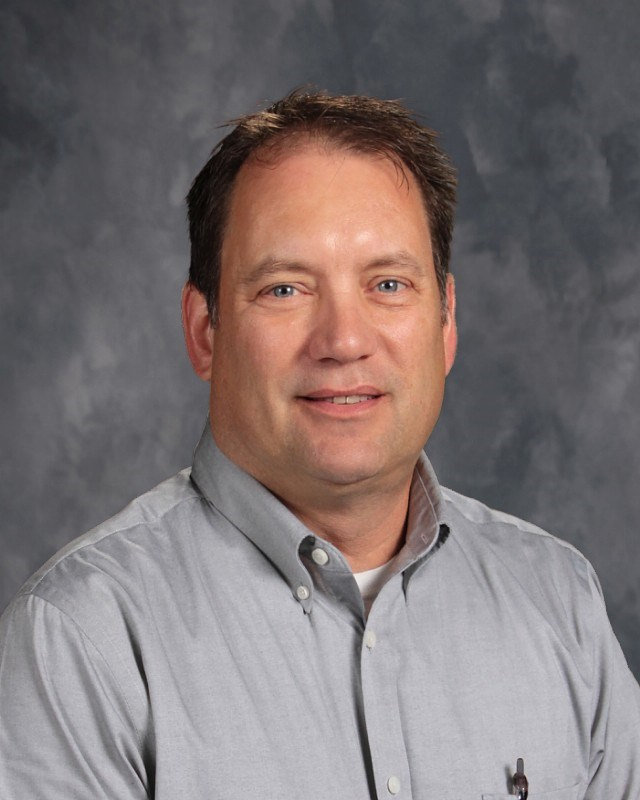 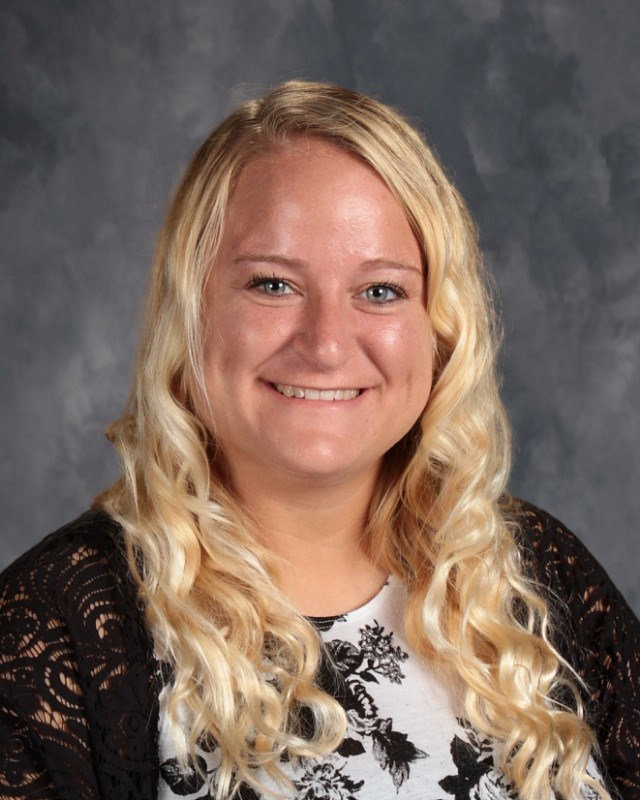 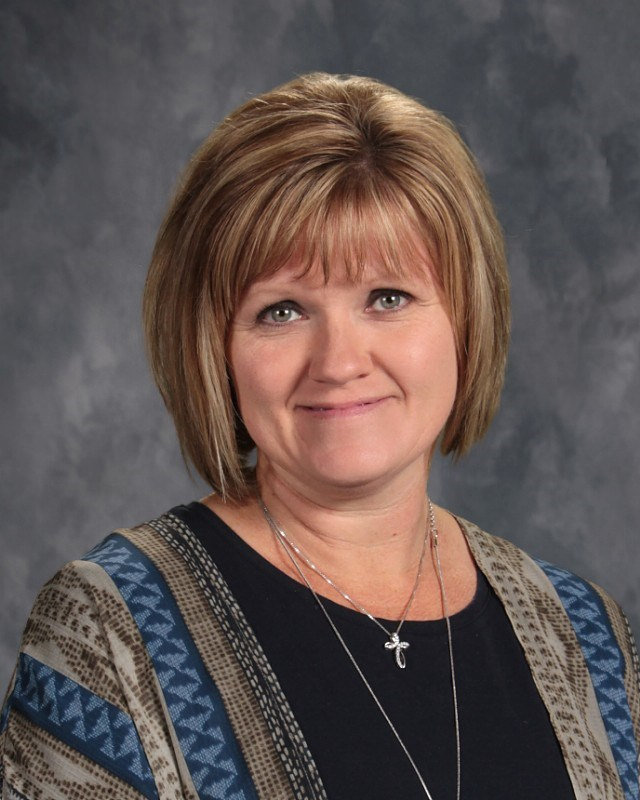 Ms. Schmittling
Math
Matemáticas
Mr. Pape
Special Education
Educación Especial
Ms. Parcels
Reading Specialist
Especialista en Lectura
Ms. Schaffer
Language Arts
Clase de Idioma
Ms. Wolff
Health
Salud
Mr. Pysz
Health
Salud
Goals & ExpectationsMetas Y Expectaciónes
COLLINSVILLE MIDDLE SCHOOL COMPACT
La Facultad y el personal de CMS prometen:

Crear una asociación con cada estudiante y familia.
Supervisar y comunicar el progreso del estudiante a los padres/tutores. 
Asegúrese de que todos los estudiantes obtienen ayuda tan pronto como sea necesario. 
Asignar trabajo que es de alto interés y relevante.

Los Estudiantes de CMS prometen:
Leer diariamente para aumentar su nivel de entendimiento. 
Ser responsables de su propio aprendizaje completando todas las asignaciones. 
Abogar por ellos mismos al dejar que sus profesores saben cuando necesitan ayuda. 
Demostrar buenos comportamientos que establecer un entorno de aprendizaje de calidad para todos los estudiantes.

Los Padres de CMS prometen a:
Ayudar a su hijo/a ver la importancia de la educación para perseguir sus intereses y metas.
Asociarse con su hijo y sus profesores para establecer un equipo de aprendizaje.
Establecer una rutina que garantiza para terminar la tarea.
Analice los desafíos o malentendidos de su hijo con su maestro.
CMS Faculty and Staff promise to:
Create a partnership with every student and family.
Monitor and communicate student progress to parents /guardians.
Ensure that all students get help as soon as it is needed.
Assign work that is high interest and relevant.

CMS Students promise to:
Read daily to increase their level of understanding.
Be responsible for their own learning by completing all assignments.
Advocate for themselves by letting their teachers know when they need help.
Demonstrate good behaviors that establish a quality learning environment for all students.

CMS Parents promise to:
Help their child see the importance of education to pursue his/her interest and goals.
Partner with their child and his/her teachers to establish a learning team.
Establish a routine that ensures homework completion.
Discuss their child’s challenges or misunderstandings with his/her teacher.
Student Expectations
Expectations for Parents/Guardians
Parents cannot excuse their children from compliance of the rules, and guidelines of the school.
Be aware of and support compliance with the rules and policies established by Collinsville Middle School.
Be responsible for their child’s daily attendance on time and promptly communicate an absence or tardiness to the school.
Be responsible for the deliberate misconduct of their child.
Understand that the rules must be enforced to provide a safe, sound learning environment. A strong teacher-parent team is vital for student success.
Support and cooperate with the school administration in the implementation and enforcement of school procedures and rules.
Report to school when requested by administration, particularly in cases that demand urgent attention.
Los padres no pueden excusar a sus hijos del cumplimiento de las reglas y directrices de la escuela
Tenga en cuenta y apoye el cumplimiento de las reglas y póliza establecidas por Collinsville Middle School.
Esté responsable de la asistencia diaria de su niño a tiempo y puntualmente comunique una ausencia o tardanza a la escuela.
Ser responsable de la mala conducta deliberada de su hijo/a.
Comprenda que las reglas deben aplicarse para proporcionar un entorno de aprendizaje seguro y sólido. Un equipo fuerte de maestros y padres es vital para el éxito estudiantil.
Apoyar y colaborar con la administración de la escuela en la aplicación y la observancia de los procedimientos escolares y reglas.
Informe a la escuela cuando sea solicitado por la administración, en particular en los casos que exigen atención urgente
DIS to CMSThe DifferencesLas Diferencias
CMS
DIS
CMS
DIS
Preparing for SuccessPrepararse para el Éxito
How to Support your Student
Parent Involvement is the most important indicator for student success!
Talk about topics learned during the school day.
Stay current on school and district news
Check Skyward often!
Encourage a routine for homework and organization
Support and assist, but have the student be responsible.
Reinforce school rules and expectations
Try not to rescue them from consequences (it is how they learn!)
Help student social skills & development
Encourage and motivate the student to be involved (clubs, extra-curricular activities)
Practice communication skills 
Talk about positive behaviors (friendship, resisting drama, listening, respect, honesty)
ALWAYS BE POSITIVE!
Participación de los padres es el indicador más importante para el éxito estudiantil!
Hable sobre los temas aprendidos durante el día escolar. 
Manténgase al día en las noticias de la escuela y el distrito. 
Compruebe Skyward a menudo!
Aliente una rutina para la tarea y la organización 
Apoyo y asistencia, pero que el estudiante sea responsable. 
Refuerce las reglas y expectativas escolares 
Trate de no rescatarlos de las consecuencias (¡ es cómo aprenden!) 
Ayudar a los estudiantes habilidades sociales y desarrollo 
Alentar y motivar al estudiante a participar (clubes, actividades extracurriculares) 
Practicar las habilidades de comunicación 
Hablar de comportamientos positivos (amistad, resistir el drama, escuchar, respetar, honestidad
SIEMPRE SE POSITIVO!!!!!
Student Success at CMS
Ask teachers questions
Haga preguntas a los maestros.
Advocate for yourself
Aboga por ti mismo
Schedule time for homework and studying each night
Planificar el tiempo para hacer la tarea y estudiar cada noche
Get involved in extra-curricular activities, clubs, sports, music, etc.
Involucrarse en actividades extracurriculares, clubs, deportes, música, etc.
Be respectful to everyone in the school
Ser respetuoso con todos en la escuela
Attendance impacts student achievement and performance
La asistencia afecta el logro estudiantil y el rendimiento
Use an agenda/assignment book 
Utilice una agenda/libro de asignaciones
School CommunicationComunicación Escolar
Skyward
Google Classroom
Student Personal Agenda
Agenda Personal Estudiantil
School Website/Social Media
Sitio Web de la Escuela/Redes Sociales
All Call System
Todo Sistema de Llamadas
Parent-Teacher Conferences
Conferencias de Padres y Maestros
Email
Correo-Electrónico
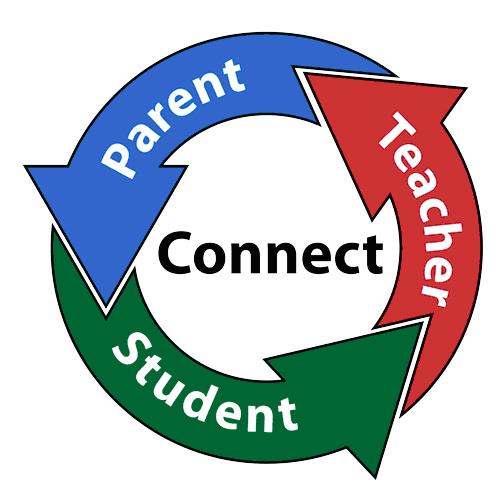 Student AssessmentsLa Evaluación de los Alumnos
Measures of Academic Progress (MAP)
Administered three times per year to monitor student progress in Reading and Math.



Illinois Assessment of Readiness
IAR- Illinois Statewide Assessment taken in the spring each school year.
Medidas de progreso académico (MAP)
Administrado tres veces al año para monitorear el progreso de los estudiantes en lectura y matemáticas.

Evaluación de la preparación de Illinois
IAR-Illinois evaluación estatal tomada en la primavera cada año escolar
The Teacher’s Perspective
La Perspectiva del Maestro
Ms. Hulliung: 7th Science
22 years in education (22 años en educación)Bachelor of Science in Elementary Education(Licenciada en Ciencias en Educación Primaria)Master of Science in Education(Maestría en Ciencias en Educación)Southern Illinois University Edwardsville
The Student’s Perspective
La Perspectiva del Estudiante
Cole McClusky: 7th Grade
CMS Baseball & BasketballBéisbol & BaloncestoIMSA FusionFusión de IMSAHOOLOONational Junior Honor Society Inductee
Student Opportunities
FCA
HOOLOOs
Student Council
IMSA Fusion
Pep Club
Spelling Bee
Band
Chorus
Cross Country
Baseball
Softball
Cheerleading
Dance Team
Basketball
Wrestling
Track & Field
Questions?Preguntas?
¿
Building Tour&Classroom Visits
Recorrer El Edificio y Visitar el Salón de Clase